cp-5. 繰り返し計算
（C プログラミング入門）
URL: https://www.kkaneko.jp/pro/adp/index.html
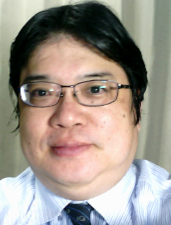 金子邦彦
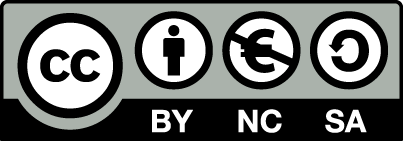 1
内容
例題１．最大公約数の計算
例題２．自然数の和
	while 文
例題３．フィボナッチ数列
例題４．自然数の和
	for 文
例題５．九九の表
	繰り返しの入れ子
2
目標
繰り返し（while 文, for 文）を使って，繰り返し計算を行えるようになること
ループカウンタとして，整数の変数を使うこと
今回も，見やすいプログラムを書くために，ブロック単位での字下げを行う
3
繰り返しとは
条件
繰り返しとは，ある条件が満たされるまで，同じことを繰り返すこと．
繰り返しを行うための文としてwhile文, for 文 などがある．
4
繰り返しの例
ユークリッドの互助法
m と n  の最大公約数を求めるために，「割った余りを求めること」を，余りが０になるまで繰り返す．

九九の表
九九の表を求めるために，掛け算を８１回繰り返す

フィボナッチ数
フィボナッチ数を求めるために， f(n)=f(n-1)+f(n-2)を，nに達するまで繰り返す

など
5
例題１．最大公約数の計算
２つの整数データを読み込んで，最大公約数を求めるプログラムを作る．
ユークリッドの互助法を用いること
ユークリッドの互助法を行うために while 文を書く
      例）  20, 12 のとき：  4
6
ユークリッドの互助法
最大公約数を求めるための手続き
m,nの最大公約数は，
m ≧ n とすると，
「m をn で割った余り」 = 0 なら，最大公約数は　n
「m をn で割った余り」 ≠ 0 なら，m と n の最大公約数は， 「m をn で割った余り」 と n の最大公約数に等しい  （ なお，n ＞ 「m をn で割った余り」 が成り立つ）
7
#include <stdio.h>
#pragma warning(disable:4996)
int main()
{
    int r;
    int m;
    int n; 
    printf("m=");
    scanf("%d", &m);
    printf("n=");
    scanf("%d", &n);  
    r = m % n;
    while( r != 0 ){
        m = n;
        n = r;
        r = m % n;
    }
    printf("GCD=%d\n",  n);
    return 0;
}
条件式
条件が成り立つ限り，
実行されつづける部分
8
ユークリッドの互助法
実行結果の例
m=12
n=8
GCD=4
9
プログラム実行順
r = m % n;
Yes
r != 0
No
m = n;
n = r;
r = m % n;
10
ユークリッドの互助法
最初の「 r = m % n; 」で，
m = 80, n = 35 とすると, r = 10 になる
r の値
n の値
m の値
繰り返し
１回目
m = 35
n = 10
r = 5
r != 0 が成立する
繰り返し
２回目
m = 10
n = 5
r = 0
r != 0 が成立する
繰り返し
３回目
r != 0 が成立しない
11
while 文
while ( 条件式 ) {
    式1;
    式2;
     ..．
}
Yes
条件式
No
式1
式2
 ...
何かの処理の繰り返し
繰り返しのたびに while 文で書かれた条件式の真偽が判定され， 真である限り，while のあとに続く文が実行され続ける．
12
例題２．自然数の和
整数データ（Ｎとする）を読み込んで，１からＮまでの和を求めるプログラムを作る
ここでは，練習のため，自然数の和の公式は使わずに，while文を用いる

			例）  100 → 5050
13
自然数の和
#include <stdio.h>
#pragma warning(disable:4996)
int main()
{
    int i;
    int n;
    int sum; 
    printf("n=");
    scanf("%d", &n); 
    sum = 0;
    i = 1; 
    while( i<=n ) {
        sum = sum + i;
        i = i + 1;
    }
    printf("n=%d, sum=%d\n", n, sum);
    return 0; 
}
条件式
条件が成り立つ限り，
実行されつづける部分
14
自然数の和
実行結果の例
n=100
n=100, sum=5050
15
プログラム実行順
i = 1;
Yes
i <= n
No
sum = sum + 1;
i = i + 1;
16
自然数の和
n = 7 とすると
i の値
sum の値
繰り返し
１回目
i = 2
sum = 0 + 1
i <= 7 が成立する
繰り返し
２回目
i = 3
sum = 1 + 2
i <= 7 が成立する
繰り返し
３回目
i = 4
sum = 3 + 3
i <= 7 が成立する
繰り返し
４回目
i = 5
sum = 6 + 4
i <= 7 が成立する
繰り返し
５回目
i = 6
sum = 10 + 5
i <= 7 が成立する
繰り返し
６回目
i = 7
sum = 15 + 6
i <= 7 が成立する
繰り返し
７回目
i = 8
sum = 21 + 7
i <= 7 が成立する
繰り返し
８回目
i <= 7 が成立しない
「繰り返し数」＋１
１から 「繰り返し数」の和
17
例題３．フィボナッチ数列
整数（Ｎとする）を読み込んで，１からＮまでのフィボナッチ数列を求めるプログラムを作る．
フィボナッチ数列f(n) とは
　　f(0)=1, f(1)=1, f(n)=f(n-1)+f(n-2)
フィボナッチ数列を求めるために for 文を使う

 例）  1,1,2,3,5,8,13,21,34,55,89,144,....
18
#include <stdio.h>
#pragma warning(disable:4996)
int main()
{
    int i;
    int n;
    int fn;
    int fn1; 
    int fn2;
    printf("n=");
    scanf("%d", &n);
    fn1 = 1;
    fn2 = 1;  
    for (i=2; i<=n; i++) {
        fn=fn1+fn2;       
        fn2=fn1; 
        fn1=fn;
        printf("f(%d) = %d\n", i, fn);
    }
    return 0; 
}
条件式
条件が成り立つ限り，
実行されつづける部分
順番に意味がある．
       fn1=fn;
       fn2=fn1; 
とはしないこと
19
フィボナッチ数列
実行結果の例
n=6
f(2) = 2
f(3) = 3
f(4) = 5
f(5) = 8
f(6) = 13
20
フィボナッチ数列
i = 2
Yes
i <= n
No
fn=fn1+fn2;       
 fn2=fn1; 
 fn1=fn;
 printf("f(%d) = %d\n", i, fn);
i++
21
フィボナッチ数列
n = 5 とすると
fn1 の値
fn2 の値
fn の値
i = 2
fn = 1 + 1;  fn2 = 1; fn1 = 2
i <= 5 が成立する
i = 3
fn = 2 + 1;  fn2 = 2; fn1 = 3
i <= 5 が成立する
i = 4
fn = 3 + 2;  fn2 = 3; fn1 = 5
i <= 5 が成立する
i = 5
fn = 5 + 3;  fn2 = 5; fn1 = 8
i <= 5 が成立する
i = 6
i <= 5 が成立しない
f i が入る
f i-1 が入る
f i が入る
22
++, -- の意味
＋＋ 
インクリメントを行う演算子． 
インクリメントとは１足すこと． オペランドに１を足して，オペランドに格納する．

- 
デクリメント演算子． 
デクリメントとは１引くこと． オペランドから１を引いて，オペランドに格納する．
23
for 文
for ( 初期式; 条件式; 再設定式 ) {
    式1;
    式2;
     ...
}
初期式：繰り返しの最初に１回だけ実行される． 
条件式：繰り返しのたびに，真偽が判定される（偽ならば繰り返しが終わる）．
再設定式： 繰り返しのたびに実行される．
24
for 文による繰り返し
初期式
Yes
条件式
No
式
再設定式
１．まず，「初期式」を実行
２．次に，「条件式」を実行．条件式が成立すれば，
　　式と「再設定式」を実行し，「条件式」に戻る
25
例題４．自然数の和
数（Ｎとする）を読み込んで，１からＮまでの和を求めるプログラムを作る
ここでは，練習のため，自然数の和の公式は使わずに，for文を用いる

			例）  100 → 5050
26
自然数の和
実行結果の例
n=100
n=100, sum=5050
27
自然数の和
#include <stdio.h>
#pragma warning(disable:4996)
int main()
{
    int i;
    int n;
    int sum; 
    printf("n=");
    scanf("%d", &n); 
    sum = 0; 
    for (i=1; i<=n; i++) {
        sum = sum + i;
    }
    printf("n=%d, sum=%d\n", n, sum);
    return 0; 
}
条件式
条件が成り立つ限り，
実行されつづける部分
28
プログラム実行順
i = 1;
Yes
i <= n
No
sum = sum + 1;
i = i + 1;
29
自然数の和
sum の値
n = 7 とすると
i = 1
sum = 0 + 1
i <= 7 が成立する
i = 2
sum = 1 + 2
i <= 7 が成立する
i = 3
sum = 3 + 3
i <= 7 が成立する
i = 4
sum = 6 + 4
i <= 7 が成立する
i = 5
sum = 10 + 5
i <= 7 が成立する
i = 6
sum = 15 + 6
i <= 7 が成立する
i = 7
sum = 21 + 7
i <= 7 が成立する
i = 8
i <= 7 が成立しない
sum には１から i までの和が入る
30
for 文と while 文
for ( 初期式; 条件式; 再設定式 ) {
    式1;
    式2;
     ...
}
for 文と while 文の能力は
同じ．自分にとって分かり
やすい方と使うべし
初期式
while ( 条件式 ) {
    式1;
    式2;
     ...
    再設定式
}
31
例題５．九九の表
九九の表を表示するプログラムを作成する
九九の表を表示するために，繰り返しの入れ子を使う
32
九九の表
#include <stdio.h>
int main()
{
    int i;
    int j;     
    for (i=1; i<=9; i++) {
        for(j=1; j<=9; j++) {
            printf("%d, ", i*j);
        }
        printf("\n");
   }
   return 0;
}
外側
内側
33
繰り返しの入れ子
34
九九の表
i = 1
Yes
i <= 9
j = 1
No
Yes
j <= 9
No
printf("%d, ", i*j);
i++
j++
35
課題１
「例題１．最大公約数の計算」のプログラムを書き換えて，m,nを何度も入力して計算できるようにせよ
36
課題１のヒント「m,nを何度も入力して計算できる」とは
繰り返し続けるプログラム
    while (1) {
        式１;
        式２;
        ...
    }
Yes
１
式1
式2
 ...
この「１」は，「常に真である」
ことを示す特別な数
＊後述する do while 文を使っても「繰り返し続ける」ことは可能
37
条件式での「１」の意味
38
課題１のヒント
ｘ と ｙ　を入れ替えるプログラム
	    	int x;
	    	int y;
	    	int z;	
    	z = x;
    	x = y;
    	y = z;
z は入れ替えのためだけに
使う変数
39
課題２
ベクトルの値 (x1, x2, ... xk）を１つづつ読み込んで，１つ読み込むごとに，次の計算を行うプログラムを作成しなさい．
ベクトル(x1, x2, ... xk）の長さ
２つのベクトルの値(x1, x2, ... ）, (y1, y2, ...)を交互に読み込んで，1組読み込むことに次の計算を行うプログラムを作成しなさい．
２つのベクトルの内積
40
課題２のヒント
ｋ回めの繰り返しにおいて，長さkのベクトル (x1, x2, ... xk) の二乗和を求めるプログラム
			sum = 0;
			while (1) {
			    scanf( "%lf", x );
			    sum = sum + ( x * x );
			    printf( "sum = %f\n", sum ); 
			}
41
課題３．三角関数
θを読み込んで，(cosθ+ i sinθ)n    を計算するプログラムを作りなさい
なお，i は虚数単位
n は 1から100 まで繰り返すこと（つまり，計算は100回行う）
42
複素数の積
z1 = x1 + i y1
z2 = x2 + i y2 のとき

z1 z2 	= (x1 + i y1) (x2 + i y2 )
		= x1x2 + x1i y2 + i y1x2 + i y1i y2
		= x1x2 - y1y2 + i (x1y2 + y1x2 )
虚数部
実数部
43
(cosθ+ i  sinθ)n = cos nθ+ i sin nθ
(cosθ+ i  sinθ)2 = cos2θ- sin2θ+ 2i cosθsin θ 
				  = cos2θ+ i sin2θ
(cosθ+ i  sinθ)3 = (cosθ+ i  sinθ)2 (cosθ+ i  sinθ) 
			         = (cos2θ+i sin2θ) (cosθ+ i  sinθ)
			         = cos2θcosθ- sin2θsinθ
				 + i  (cos2θsinθ- sin2θcosθ)
			         = cos (2θ+θ) + i sin (2θ+θ) 
			         = cos3θ+ i sin3θ
(以下同様に考える．数学的帰納法で証明できる）
44
課題４
あるクラスの試験の点数から，その平均値と，標準偏差を計算するプログラムを作成しなさい．
45
より勉強したい人への付録
46
do while 文による繰り返し
while 文との違い： 必ず最初に１回は実行される
47
do while文
do {
   式1;
    ...
   式n;
} while (条件式);
48
do while 文が役に立つ場合
読み込み値のチェック
０点以上，１００点以下のデータの読み込み
間違いがあったら，読み込みを繰り返す
do {
    printf(" tensu=");
    scanf("%d", &tensu);
} while( ( tensu < 0 ) || ( tensu > 100 ) );
49
break文
繰り返しを中断
break を含む最も内側の switch文あるいは繰り返し文（while, for 文など）から抜け出す．
50
break文
条件１の結果が成り立たない
while (条件1){
     式;
     if (条件2){
          式;
           break; /* whileの外へ*/
     }
     printf("条件２が成り立てば実行されない．");
}
printf("whileの外\n");
条件２の結果が成り立つ
51
continue文
次の繰り返し実行を行うための文．
 continue を含む最も内側の繰り返し文（while文, for 文など）について，繰り返しの本体の残りを飛ばして，次の繰り返しを始める．
52
continue文
while (条件1){
     式;
     if (条件2){
          式;
           continue; /* whileの先頭へ*/
     }
     printf(“条件２が成り立たなければ実行される．");
}
printf("whileの外\n");
53
break 文, continue 文のまとめ
break 文
while 文, for 文での繰り返しから抜け出す

continue 文
繰り返し途中で，残りの処理を飛ばす
54